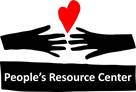 Excel Pivot Tables
An Introduction
September 1, 2015
What is a Pivot Table ?
A tool in Excel for data analysis:
An interactive way to quickly summarize large amounts of data
Includes Pivot Tables and Pivot Charts

The word “Pivot” is used because the tools makes it easy to manipulate your data in different ways, by ‘pivoting’ data fields.
2
What is it used for ?
Use a Pivot Table to analyze numerical data in detail and to answer questions about your data
Use a Pivot Table to analyze numerical data in detail and to find unanticipated trends and results in your data
Use a Pivot Chart to graphically represent or analyze parts of your data
Useful when your data includes many different variables (columns in the spreadsheet)
3
The Raw Data - Requirements
1. 	The top row of data must contain column headers.
2. 	Each row of data is a record about one particular entity or transaction.
3. 	Each column of data holds the same kind of information.
4. 	There are no entirely blank rows in the data.
5. 	There are no entirely blank columns in the data.
6. 	If a column contains numbers, use a zero instead of a blank cell when you don’t have a value.
4
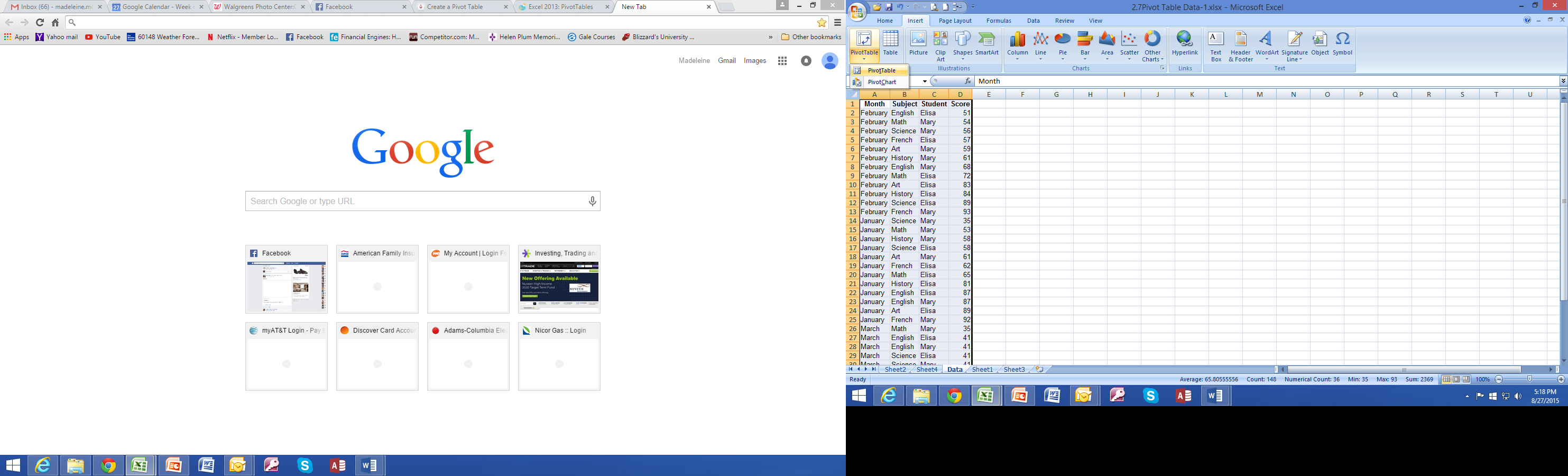 Sample data that meets the requirements

  Go to the ‘Insert’ tab on the ribbon

  Select PivotTable
5
Opening screen after clicking on  ‘Insert / PivotTable’  showing PivotTable Field List
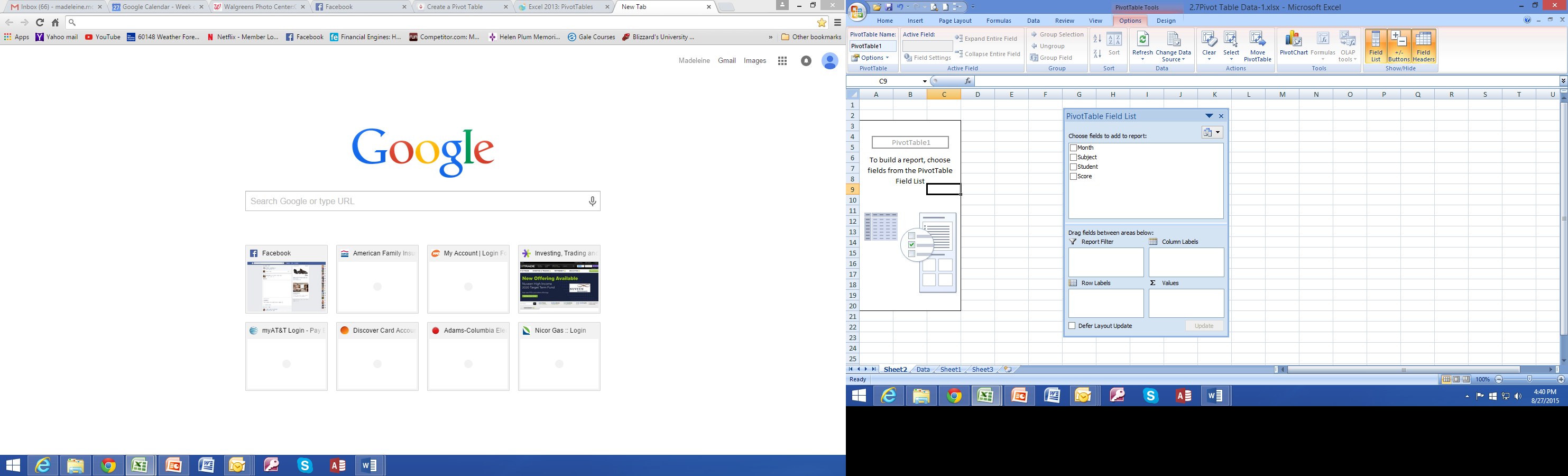 New tabs appear on the ribbon with
PivotTable Tools
The four fields from the data set appear here
The four areas of all Pivot Tables
Table was created in a new sheet
(this is a choice)
6
Pivot Tables
Four components or areas of a PivotTable:
Values: The area of the report that shows the data that will be used in the calculations. All PivotTables perform some sort of calculation, like sum, count, minimum, maximum, average, and so on. 
Filters: The area used to filter the table so selected fields can be viewed independently
Rows: Used for the row titles. 
Columns: Used for the column titles.
7
Select all the fields and place them in the field boxes
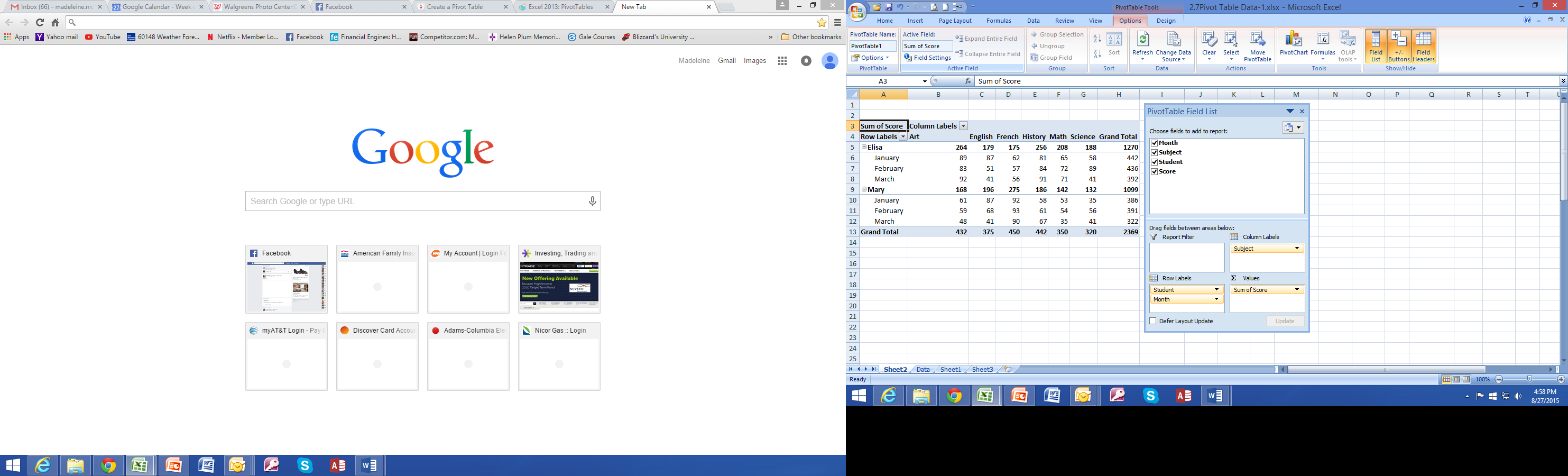 8
Now ‘pivot’ the data by switching the fields into different boxes. Use drag & drop.
(Move ‘Subject’ from Column to Row, move ‘Student’ from Row to Column)
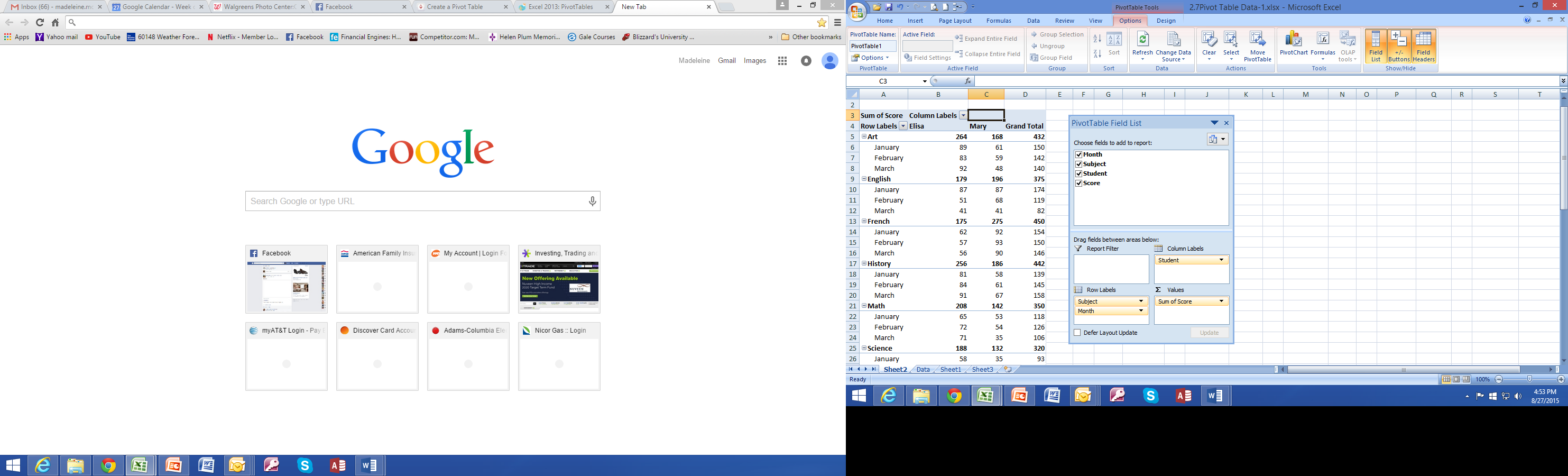 9
Move the Month from Row Label to Report Filter box
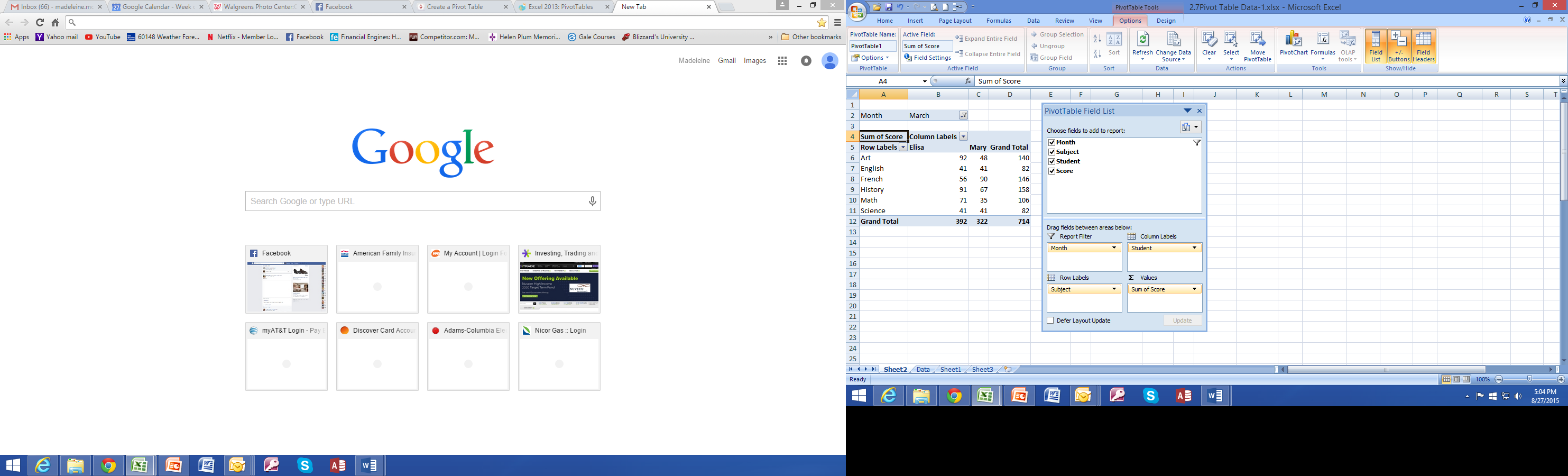 10
Create a Pivot Chart to look for trends in the scores over the months
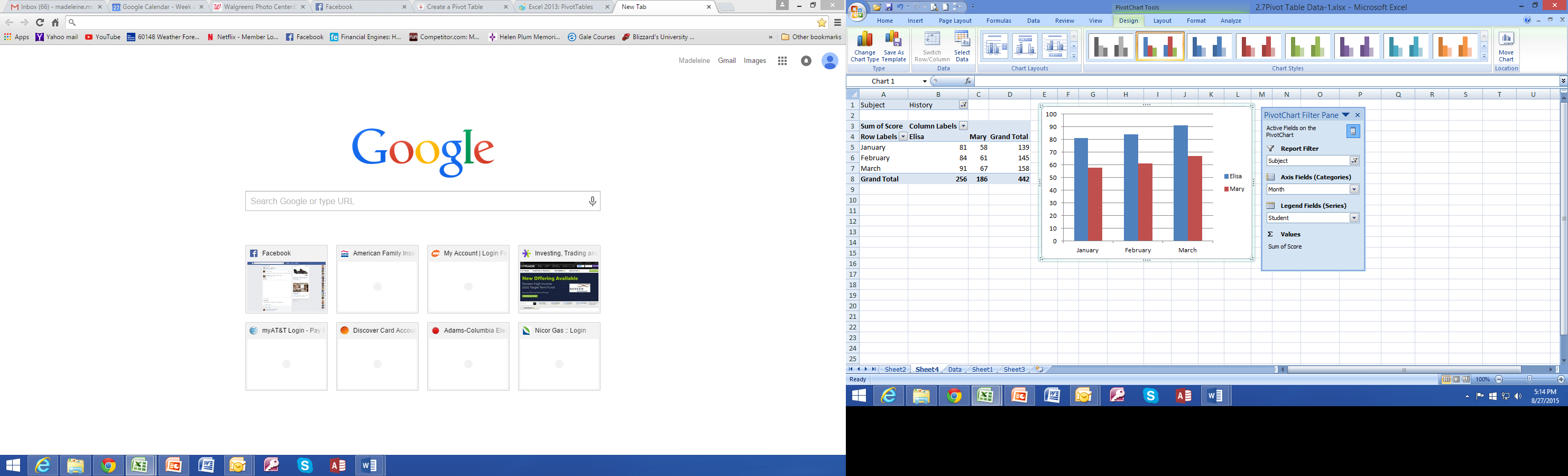 11